HOW IS INFLATION AFFECTING THE RENEWABLE INDUSTRY?



ONSHORE ENERGY CONFERENCE 
LONDON 

01 NOVEMBER 2022
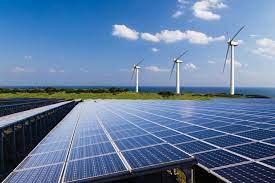 George Pooley		Director, Head of Renewables

Chris Reeves 		Head of Quantity Surveying
Introduction
Materials
Labour
Supply
Power
Impact
Contact
GLOBAL RISK SOLUTIONS
Dedicated Renewables sector expertise & focus:
Niche sector specialists
USP is a large team that only do renewables - global
Largest volume of losses in the space investigated – giving a strategic advantage.
Diversified market support
Dedicated sector expertise & focus on key business lines: 
Renewables
Energy, Construction & Property
Specialist Liabilities 

Expertise-led, multidisciplinary claims team (50 adjusters, globally)
Chartered Loss Adjusters, and 
Quantity Surveyors
Engineering Consultants
Forensic Accountants
Power
Introduction
Materials
Labour
Supply
Impact
Contact
QS
Damage Scope
Damage Mapping
Early Cost Analysis / Loss Estimating
Reinstatement Cost Analysis
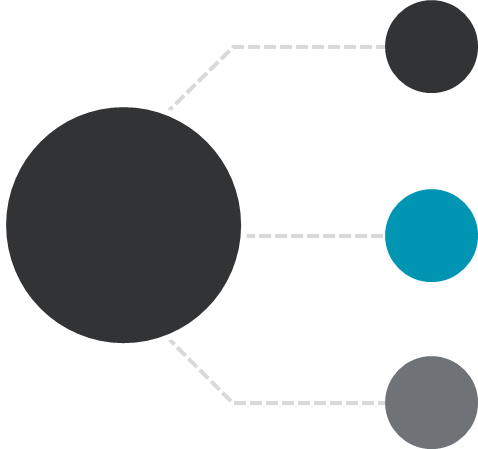 PROACTIVE 
LOSS ADJUSTING:
 
A TEAM SPORT
Engineering
Analysis of Reinstatement Options
Period of Interruption
MITIGATION
Forensic Accounting
Early Economic Test Analysis
Virtual Business
Loss Mitigation Opportunities
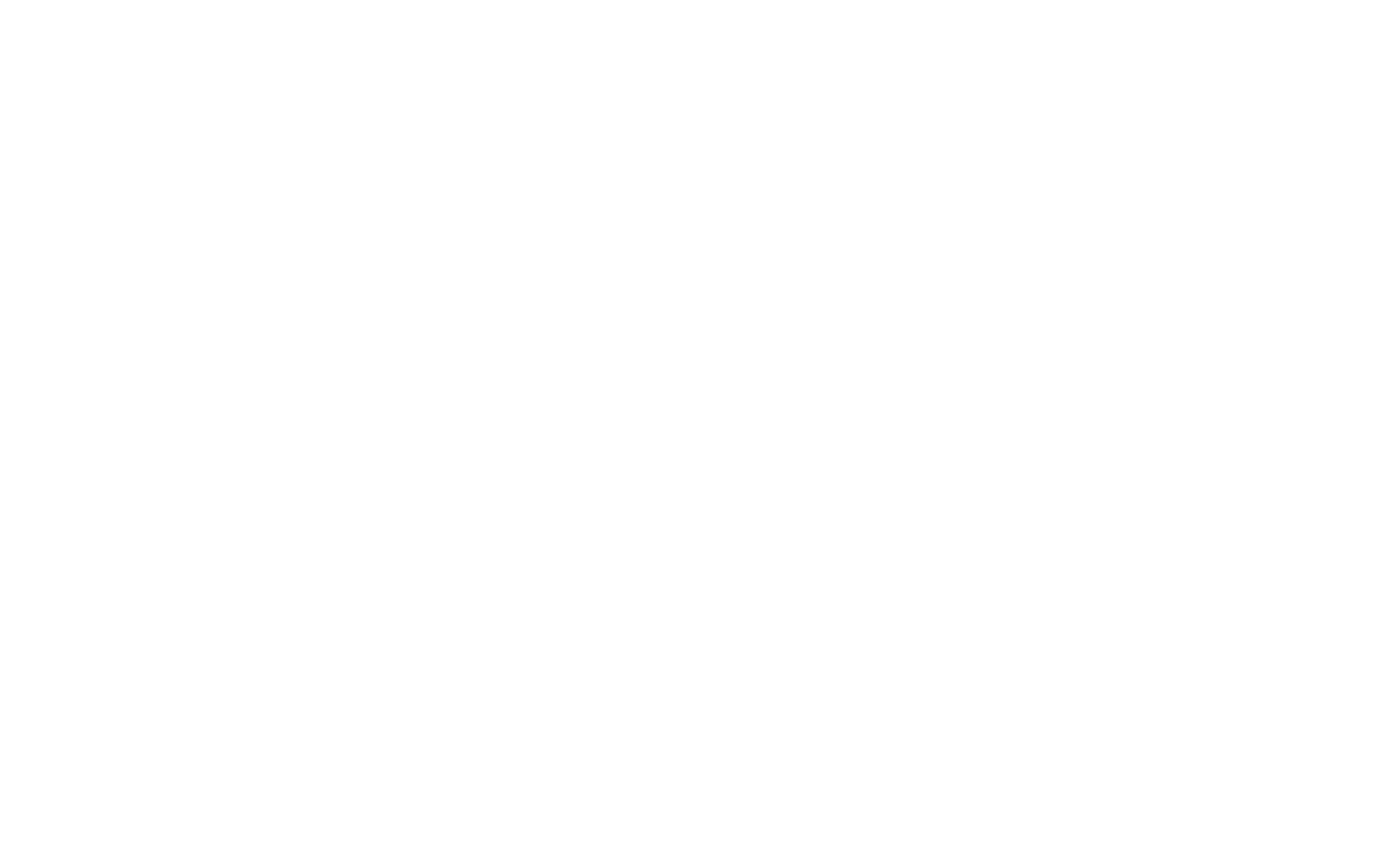 Power
Introduction
Materials
Labour
Supply
Impact
Contact
Materials inflation 
technology variances
regional differences 

Labour shortages

Delay 
supply chain issues - solar vs wind 

Power purchase variances
SETTING THE SCENE
Power
Introduction
Materials
Labour
Supply
Impact
Contact
Effects of Inflation on Material Damage Claims
KEY DRIVERS – 
Raw Material Cost increases
Supply chain pressures (time and cost)
Production Supply & Manufacture costs (energy – Ukraine Conflict)
Q3 North America contract increases(on Q3 ‘21): 
- Solar = 30% 
- Wind = 37%
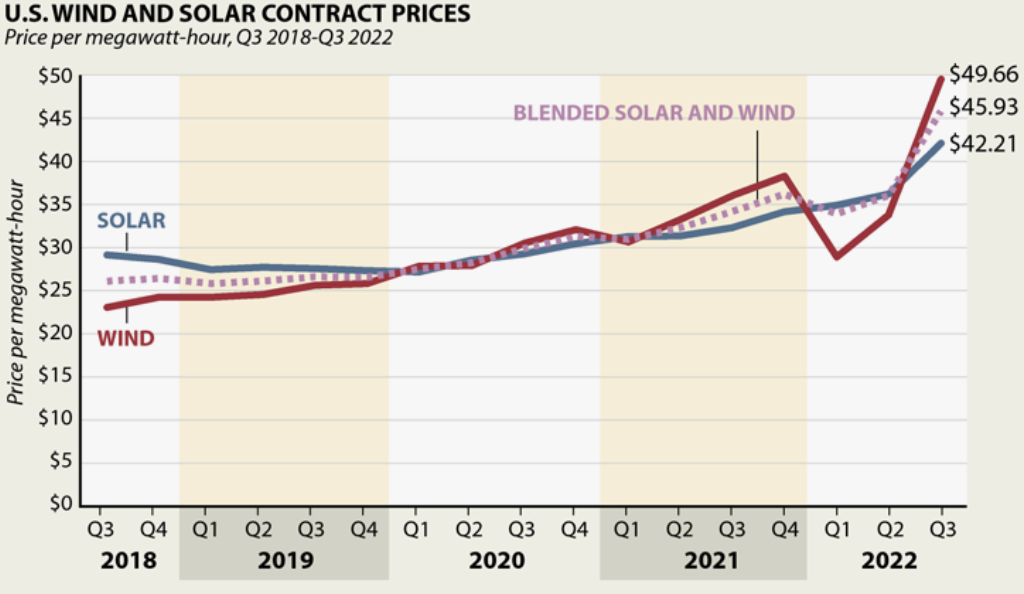 Source: LevTen Energy
Source: Benchmark Mineral Intelligence, ‘Lithium Price Index’
Power
Introduction
Materials
Labour
Supply
Impact
Contact
Material Inflation - Solar
Source: EnergyTrend | Benchmark Mineral Intelligence Price Reporting
Power
Introduction
Materials
Labour
Supply
Impact
Contact
Scheduled Values, Replacement Costs & Betterment
Solar PV installation Costs in USA over time
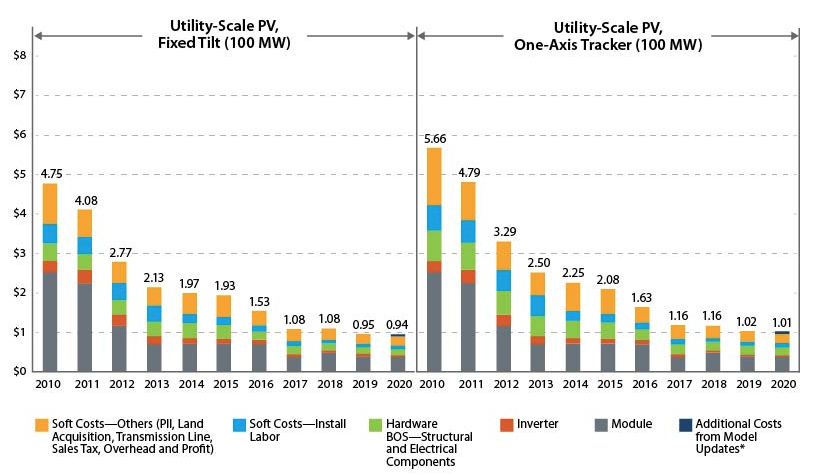 Conclusion: 
In 2020 PV modules were 6.5 times cheaper than 2010; 
a 400W panel costs $150.
Context of installed costs falling;
Technology assistances
China production
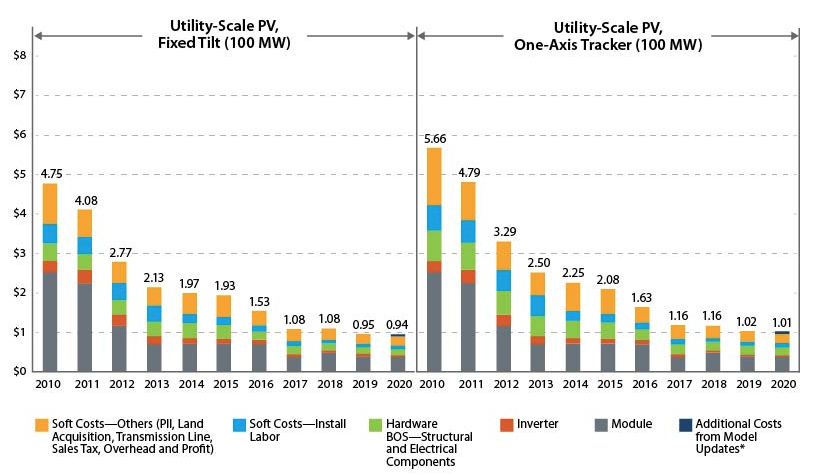 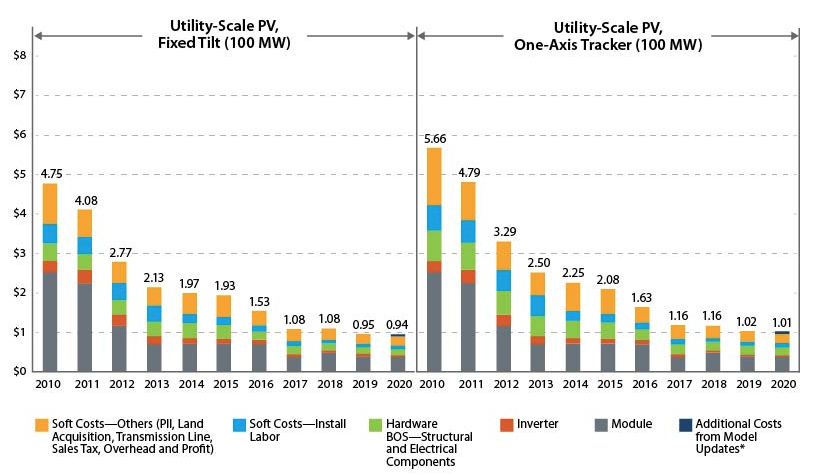 Source: National Renewable Energy Laboratory (NREL)
Power
Introduction
Materials
Labour
Supply
Impact
Contacts
LABOUR
Ongoing skill shortages across regions + increased demand across industries = Wage Inflation
North America

Federal infrastructure bill approved $550B in infrastructure spending, requiring an estimated 3.2 million new workers.  Inflation Reduction Act Aug 16th 2022

Businesses reporting labour shortages: 

40% - US
58% - Canada  

General Electric is laying off workers in its renewable energy operations, highlighting the impact of inflation on what might be expected to be a thriving business. The cuts are coming to GE onshore wind turbine business. Roughly 20% of U.S. workers will be affected.
MENA 

Skilled expatriate labour shortage after COVID.

Inflow and outflow of skilled labour – high wages for outflow workers draws away from other regions
Europe 
UK  - Unemployment rate July 2022 = 3.6%, the lowest rate since May to July 1974.
55% of UK organisations facing skills shortages as the battle
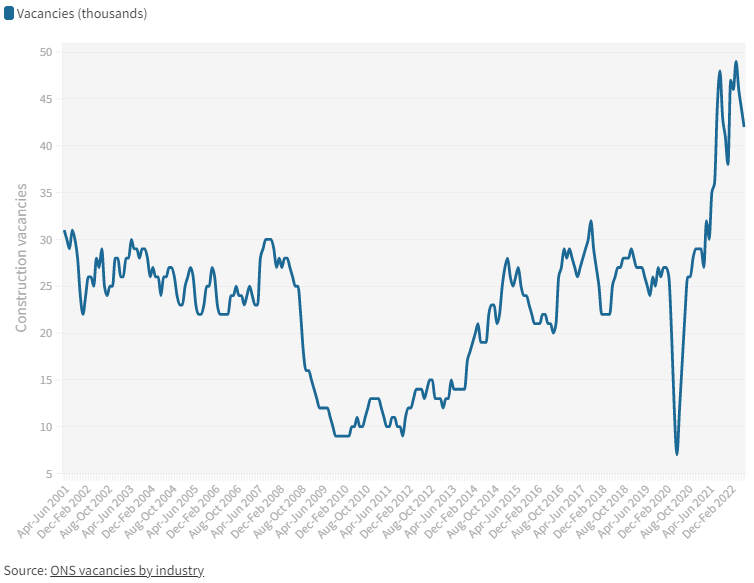 UK Construction Vacancies 2001 – 2022 – All time high
Source: Virgin Media O2 Business and Censuswide digital knowledge gap facing the UK’s private and public sectors
Europe - Delivery delays and the rise in material costs forced Siemens Gamesa to cut 2,900 jobs
Inflation impact – labour hoarding to avoid shortages with next economic rebound adding to inflationary pressures
8
Power
Introduction
Materials
Labour
Supply
Impact
Contact
Bottlenecks in the world economy have been a key reason for high inflation among traded goods. 

Global Supply Chain Pressure Index highlights.
Global Supply Chain Pressure Index September Q3 ‘22
Ukraine Conflict
COVID-19
Examples include:

Covid-related lockdowns in some key producer economies.

Increase in global demand after the pandemic.

Supply constraints in the manufacturing sector (supplier delivery times, stocks of purchases, stocks of finished goods, input prices and backlogs of work).
Sources: Global Supply Chain Pressure Index (GSCPI)
Power
Introduction
Materials
Labour
Supply
Impact
Contact
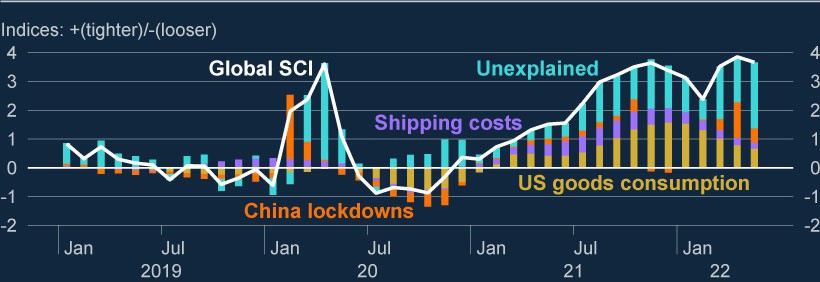 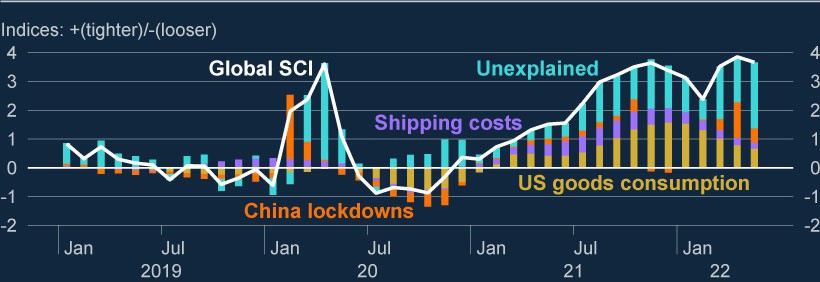 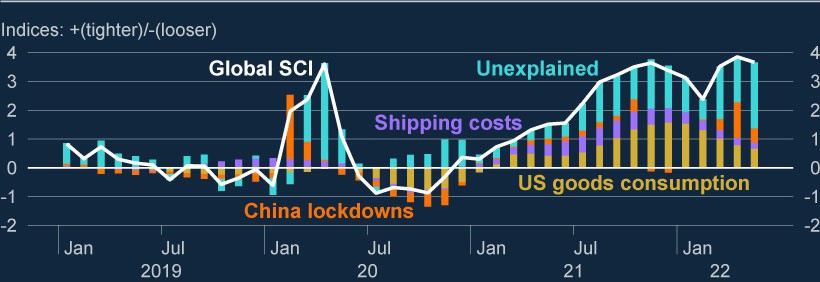 Energy Price Effects on Business Interruption Claims
Electricity Spot Market Prices (Italy) - €/MWh Jan 2021 to Sept 2022
Particularly relevant to sites which sell on spot market – important to confirm if fixed PPA. 

Our experience is 20% of onshore energy projects sell on the spot market/merchant rate.

Often not seeing these increases reflected in adequately increased BI Sums Insured on renewal.

Additionally, the impact of ‘Upside Sharing’ mechanisms on current claims
Data from Italian Power Exchange (Gestore dei mercati energetici)
Power
Introduction
Materials
Labour
Supply
Impact
Contact
BRING IT ALL TOGETHERSupply Chain Issues Affecting Downtime
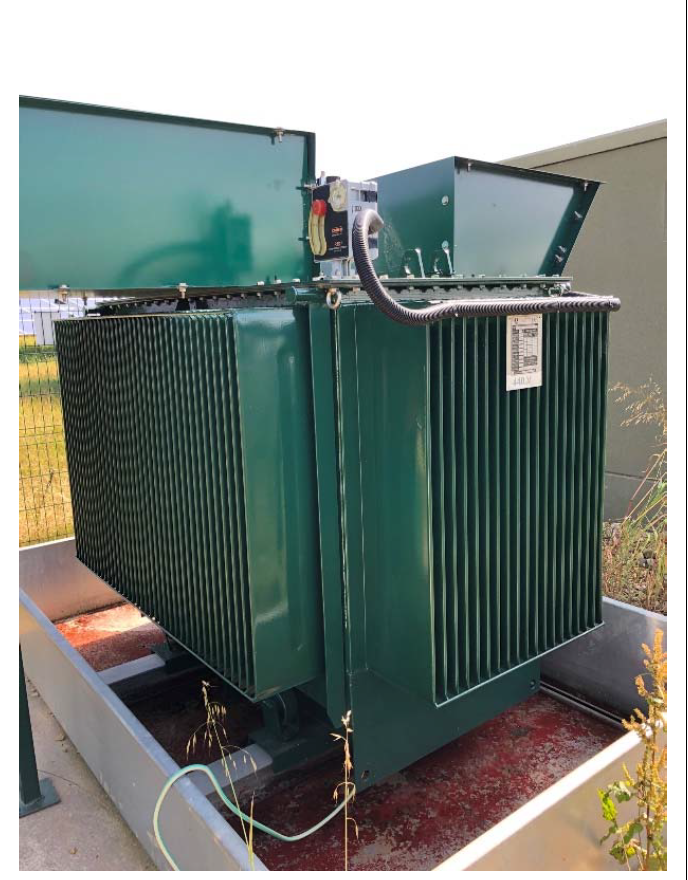 Supply chain issues, material shortages, covid-19, war in Ukraine, Brexit.

LV/MV Transformer lead times, effect on insurance claims:



 



Loss Mitigation Solutions: 
Rental options
Spares
Refurbished options
Power
Introduction
Materials
Labour
Supply
Impact
Consequences for Insurers
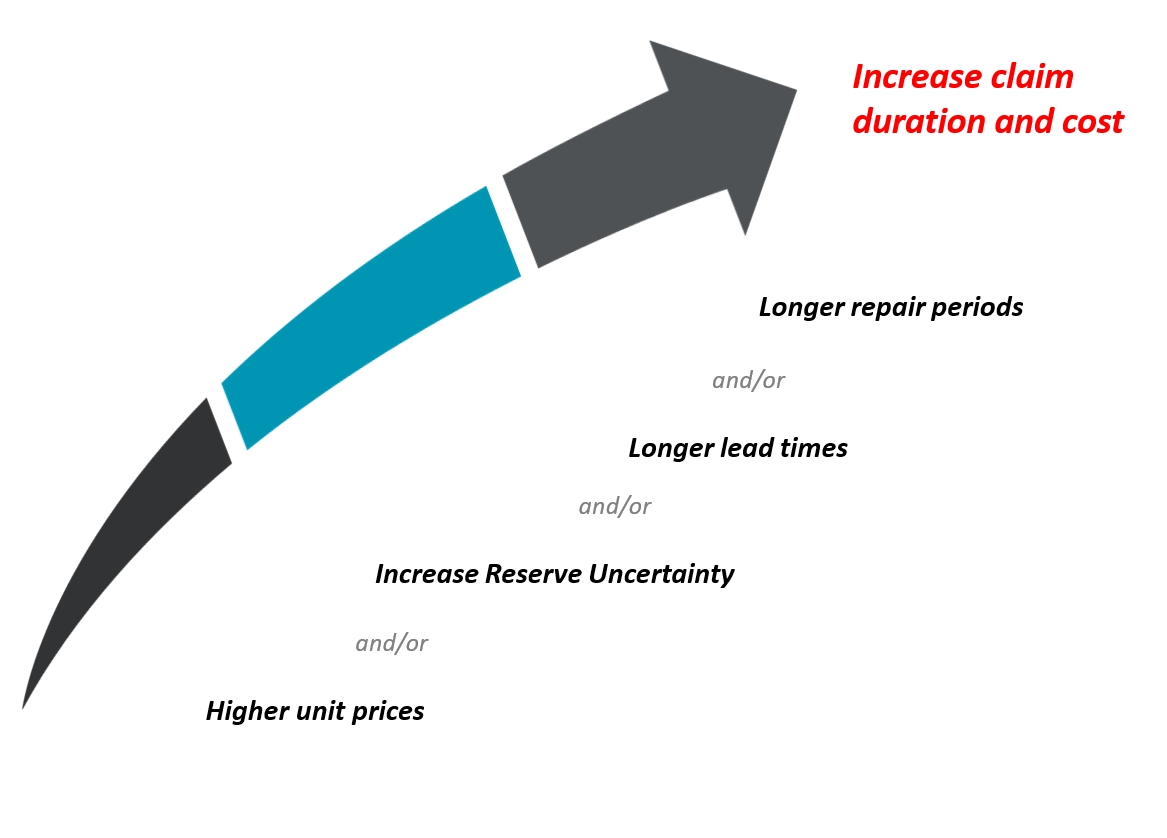 Power
Introduction
Materials
Labour
Supply
Impact
THANK YOU
01 November 2022
GLOBAL RISK SOLUTIONS
CONTACT
Phone
Email
Website
Office
Email
Website
Office
ccs.GlobalRiskSolutions.com
ccs.GlobalRiskSolutions.com
creeves@GlobalRiskSolutions.com
gpooley@GlobalRiskSolutions.com
+44 (0) 7825 276 291
Suite 504, Dawson House, 5 Jewry Street, London, EC3N 2EX
Suite 504, Dawson House, 5 Jewry Street, London, EC3N 2EX
Chris Reeves BA (Hons), PGDip, RICS Commercial & Civil Mediator, MCIArb, FRICS

Head of Quantity Surveying
George Pooley BA (Hons) ACII
Director – Head of Renewables
Phone
+44 (0) 7557 965 577
Power
Introduction
Materials
Labour
Supply
Impact
Contact